РЕСПУБЛИКА КАРЕЛИЯ
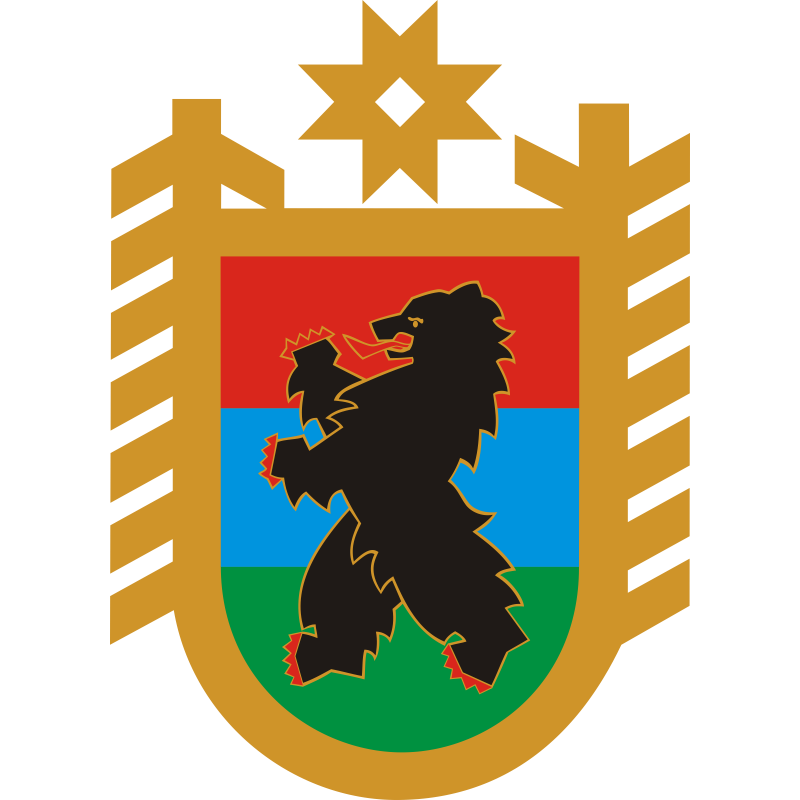 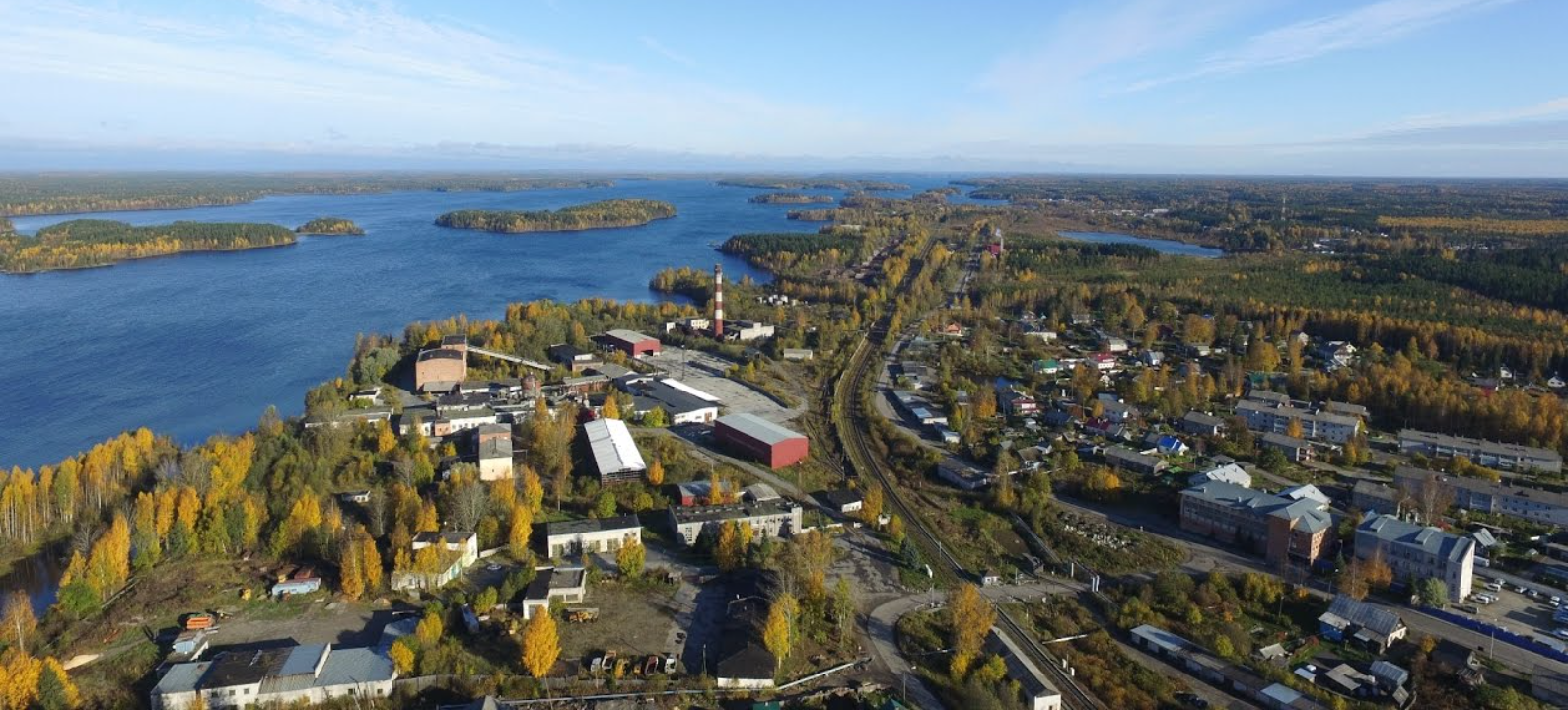 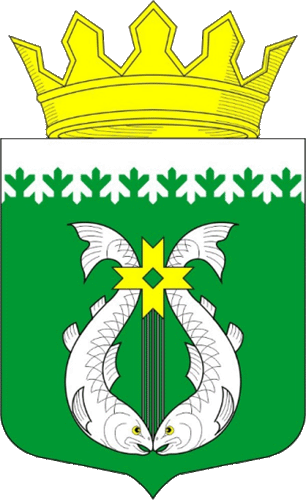 ИНВЕСТИЦИОННЫЙ ПРОФИЛЬ 
СУОЯРВСКОГО МУНИЦИПАЛЬНОГО ОКРУГА
@ МАТЕРИАЛ ПОДГОТОВЛЕН Администрацией Суоярвского муниципального округа
преимущества
ПРЕИМУЩЕСТВА
СУОЯРВСКОГО МУНИЦИПАЛЬНОГО ОКРУГА
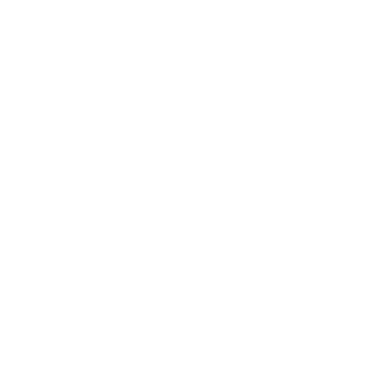 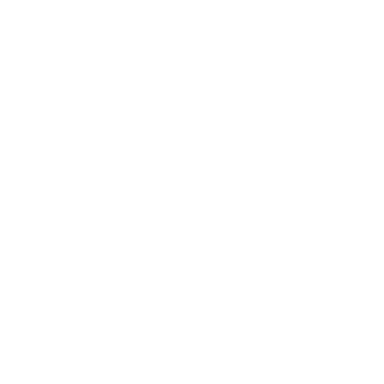 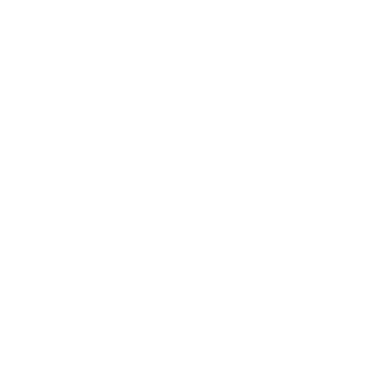 БЛИЗОСТЬ 
К СТОЛИЦЕ РЕСПУБЛИКИ

131 км
РАЗВИТЫЙ СЕКТОР ОБРАБАТЫВАЮЩЕЙ ПРОМЫШЛЕННОСТИ 

63,3 % в общем объеме отгруженной продукции в 2023 г.
ТРАНСПОРТНАЯ 
ДОСТУПНОСТЬ 
ОКРУГА 

Ж/д и автомобильный транспорт
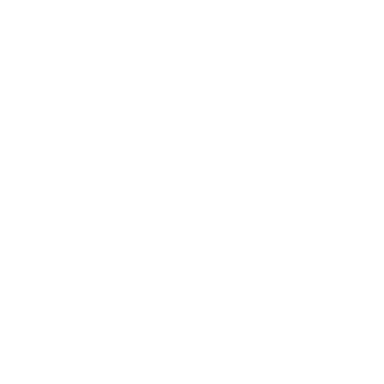 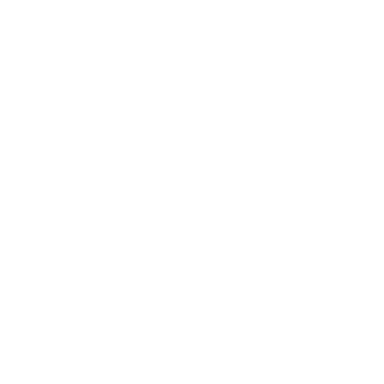 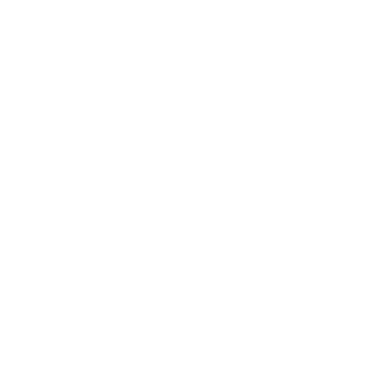 Наличие Особо охраняемой природной территории (ООПТ) - Заказник «Толвоярви»
БОГАТОЕ ИСТОРИКО-КУЛЬТУРНОЕ НАСЛЕДИЕ
СВОБОДНЫЕ ИНВЕСТИЦИОННЫЕ ПЛОЩАДКИ 

11 greenfield'oв, 
4 brownfield'a
ИНВЕСТИЦИОННЫЙ ПРОФИЛЬ СУОЯРВСКОГОМУНИЦИПАЛЬНОГО ОКРУГА
2
общая характеристика
ОБЩАЯ ХАРАКТЕРИСТИКА
СУОЯРВСКОГО МУНИЦИПАЛЬНОГО ОКРУГА
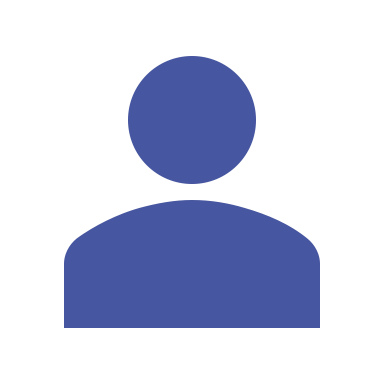 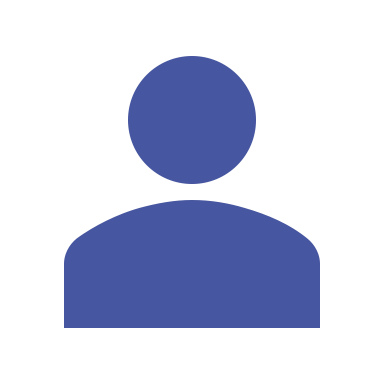 6,81
12 418
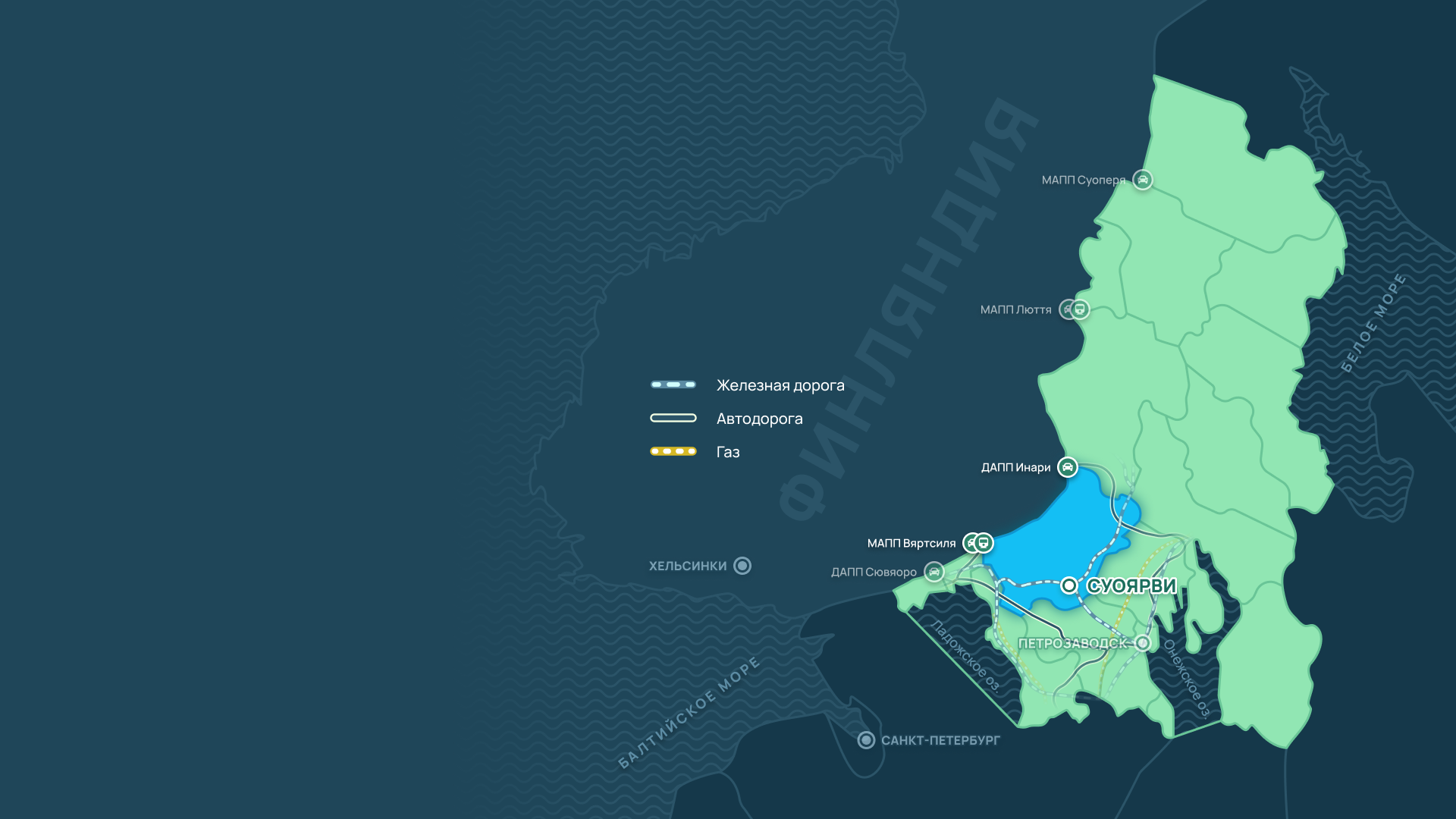 чел
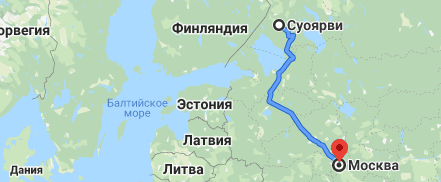 тыс. чел
население г.Суоярви, 2023 г.
численность населения МО, 2023 г.
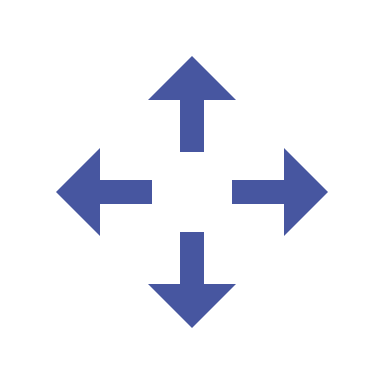 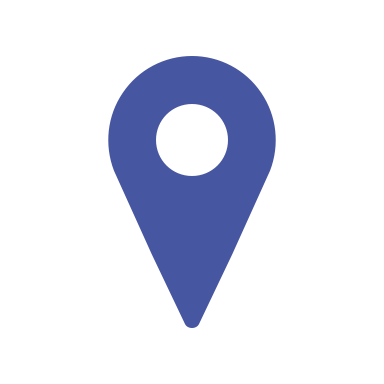 26
13 713
кв.км
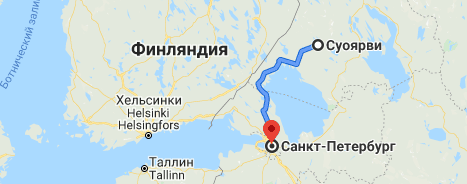 населённых пунктов
Площадь МО
транспортная доступность округа
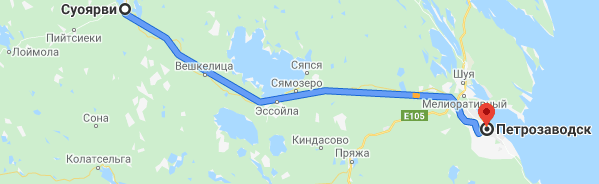 автотранспорт
автотранспорт
жд
СТАНЦИЯ «СУОЯРВИ-1»
А -121 «Сортавала»
Р-21 «Кола»
86К-10
ПЕТРОЗАВОДСК ➝ СУОЯРВИ ➝ СЗФО ➝  МОСКВА  ПЕТРОЗАВОДСК ➝ СУОЯРВИ ➝ МУРМАНСК
автомобильные дороги с твердым покрытием
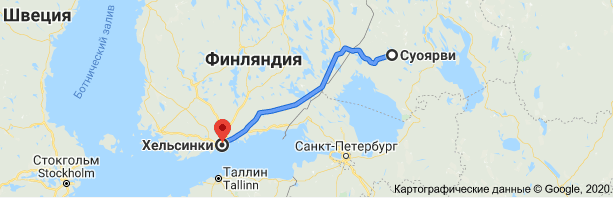 Суоярви ➝ Петрозаводск ➝ аэропорт «Бесовец»
13,6 км
9 %
Местного значения
Суоярви ➝ Сортавала ➝ Санкт-Петербург
25 %
Регионального значения
152,0 км
СТАНЦИЯ «СУОЯРВИ-2» погрузочный узел
ИНВЕСТИЦИОННЫЙ ПРОФИЛЬ СУОЯРВСКОГО МУНИЦИПАЛЬНОГО ОКРУГА
3
социально-экономические показатели
СОЦИАЛЬНО-ЭКОНОМИЧЕСКИЕ ПОКАЗАТЕЛИ
СУОЯРВСКОГО МУНИЦИПАЛЬНОГО ОКРУГА
СТРУКТУРА ОТГРУЖЕННОЙ    ПРОДУКЦИИ ПО ВИДАМ ЭКОНОМИЧЕСКОЙ ДЕЯТЕЛЬНОСТИ          В 2023 ГОДУ (%)
объем инвестиций 
в основной капитал млн. руб.
299,1
406,5
473,1
отгрузка товаров
млн, руб.
Численность безработных, чел
133
47
56
3107
3197
4085
Индекс
 потребительских цен,
 %
объём розничного товарооборота млн. руб.
109,4
111,8
107,7
Номинальная начисленная средняя з/п руб.
1160
1328
3197
62388
47886
52885
2022
2023 год
2021
ИНВЕСТИЦИОННЫЙ ПРОФИЛЬ СУОЯРВСКОГОМУНИЦИПАЛЬНОГО ОКРУГА
4
занятость и доходы населения
ЗАНЯТОСТЬ И ДОХОДЫ НАСЕЛЕНИЯ
СРЕДНЕМЕСЯЧНАЯ ЗАРАБОТНАЯ ПЛАТА РАБОТНИКОВ
темп роста*%
Численность работающих в организациях муниципального округа – 2574 человека (38,2 % к 2022 году)
112,0
118,0
*к 2021 году
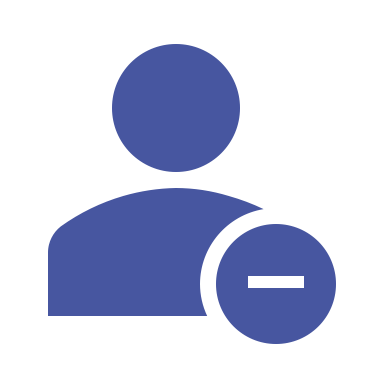 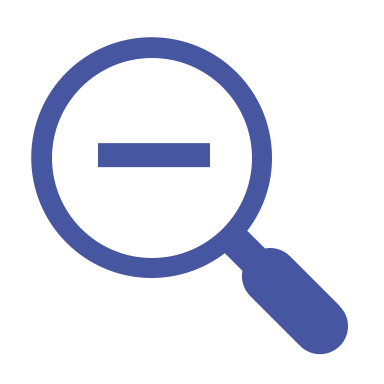 СРЕДНЕМЕСЯЧНАЯ ЗАРАБОТНАЯ ПЛАТА РАБОТНИКОВ
ПО ОТРАСЛЯМ В 2023 ГОДУ
47
0,72%
чел.
регистрируемая безработица
безработные граждане*
3,8 %
201 чел.
показатели по Республики Карелия
на 01.01.2023
Трудоустроено за 2023 год
*Нетрудоустроенные граждане на 01.01.20214
ИНВЕСТИЦИОННЫЙ ПРОФИЛЬ СУОЯРВСКОГО МУНИЦИПАЛЬНОГО ОКРУГА
5
ресурсная база
РЕСУРСНАЯ БАЗА
КЛИМАТ
МИНЕРАЛЫ и СЫРЬЕ
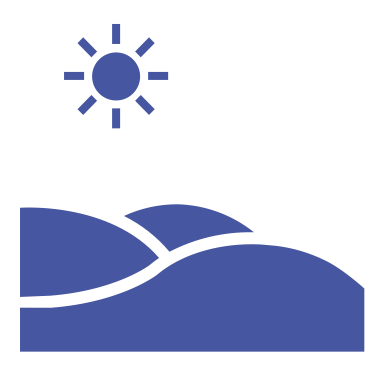 Серый колчедан, белый гранит, песчано-гравийные материалы и строительные пески, торф, кварц, строительного камня для производства щебня.
умеренно-континентальный
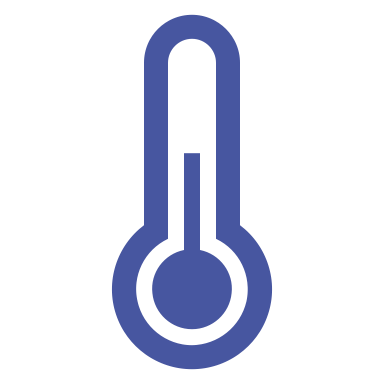 средняя температура:
в январе -11,3 ℃ , в июле + 16,1℃
Древесные ресурсы.
Ягоды  и дикоросы -  черника, брусника, морошка, клюква ,голубика. Произрастает и заготавливается значительное количество грибов, иван-чая и чаги. Весной осуществляется сбор березового сока.
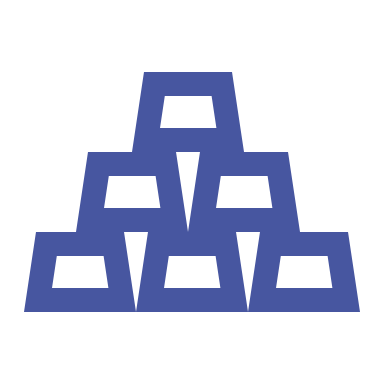 Зима – 5 - 5,5 месяцев
Лето - 3 - 3,5 месяцев
количество осадков в год -  600-700 мм
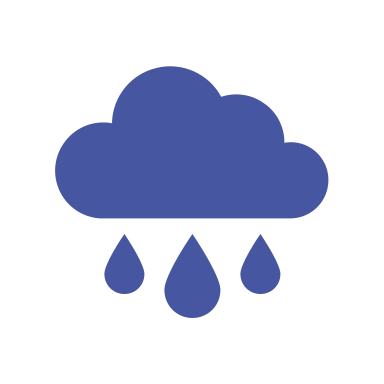 ЛЕСА И ВОДЫ
ЗЕМЛИ
общая площадь 89,7 тыс. га
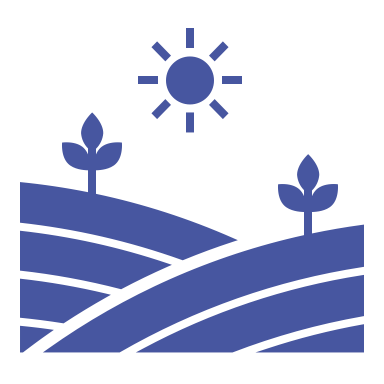 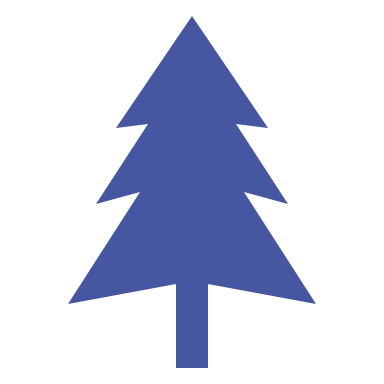 Земли лесного фонда
66,6 % (9050,58 га)
Земли водного фонда

  29,4% (3976,77 га)
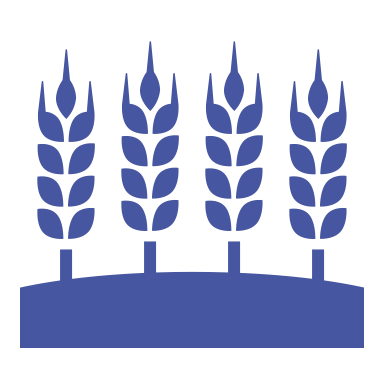 земли с/х назначения
15,1 тыс. га
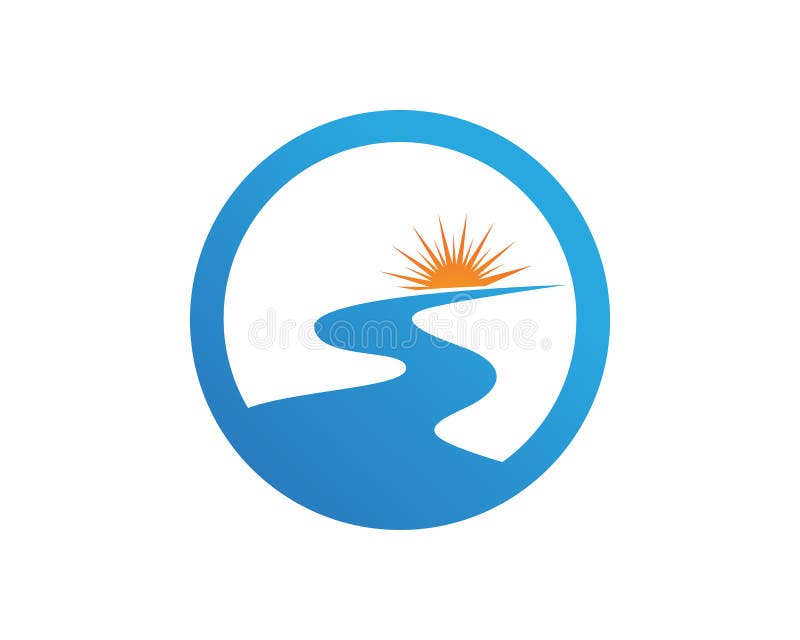 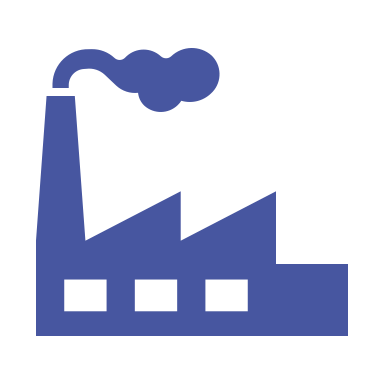 490 рек и > 200 озер
земли промышленности
343,54 га
ИНВЕСТИЦИОННЫЙ ПРОФИЛЬ СУОЯРВСКОГО МУНИЦИПАЛЬНОГО ОКРУГА
6
социальная инфраструктура
СОЦИАЛЬНАЯ ИНФРАСТРУКТУРА
ОБРАЗОВАНИЕ
ЗДРАВОХРАНЕНИЕ
КУЛЬТУРА И ИСКУССТВО
СПОРТ
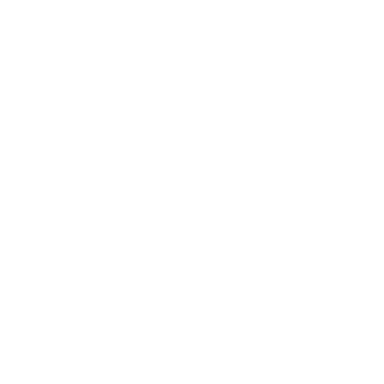 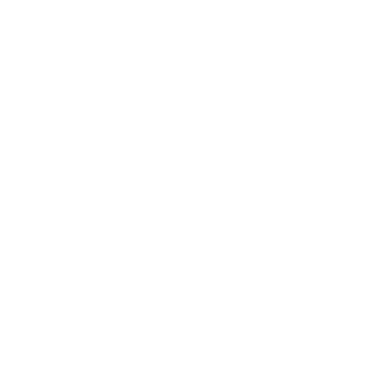 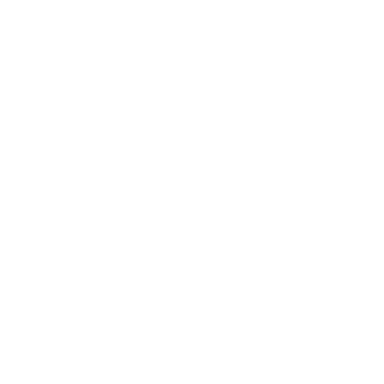 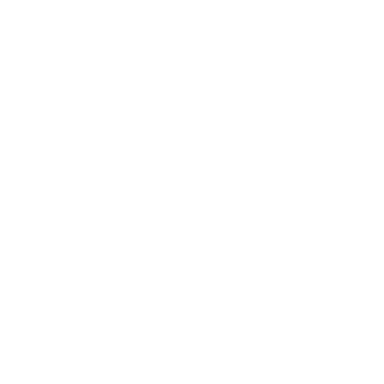 494 воспитанника
2 учреждение
40 
стационарных 
коек
11 
клубных учреждений
1 
ФОК
дошкольного образования
11
фельдшерско-акушерных пунктов
38 
спортзалов
885 учащихся
2 учреждений
10 библиотек
доп.
образования
2 
амбулаторно-поликлинических учреждений
1429 учащихся
7 учреждений
1 
бассейн
1 
музей
школьного образования
25 
плоских спортивных
сооружений
12 памятников
1 
стационарных учреждений
ИНВЕСТИЦИОННЫЙ ПРОФИЛЬ СУОЯРВСКОГО МУНИЦИПАЛЬНОГО ОКРУГА
7
туризм
ДОСТОПРИМЕЧАТЕЛЬНОСТИ СУОЯРВСКОГО МУНИЦИПАЛЬНОГО ОКРУГА
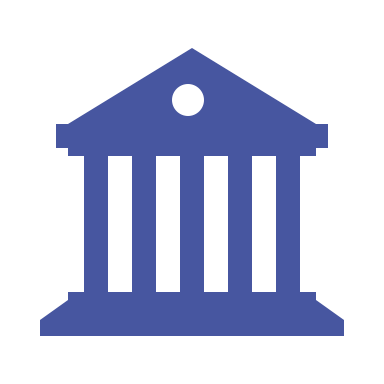 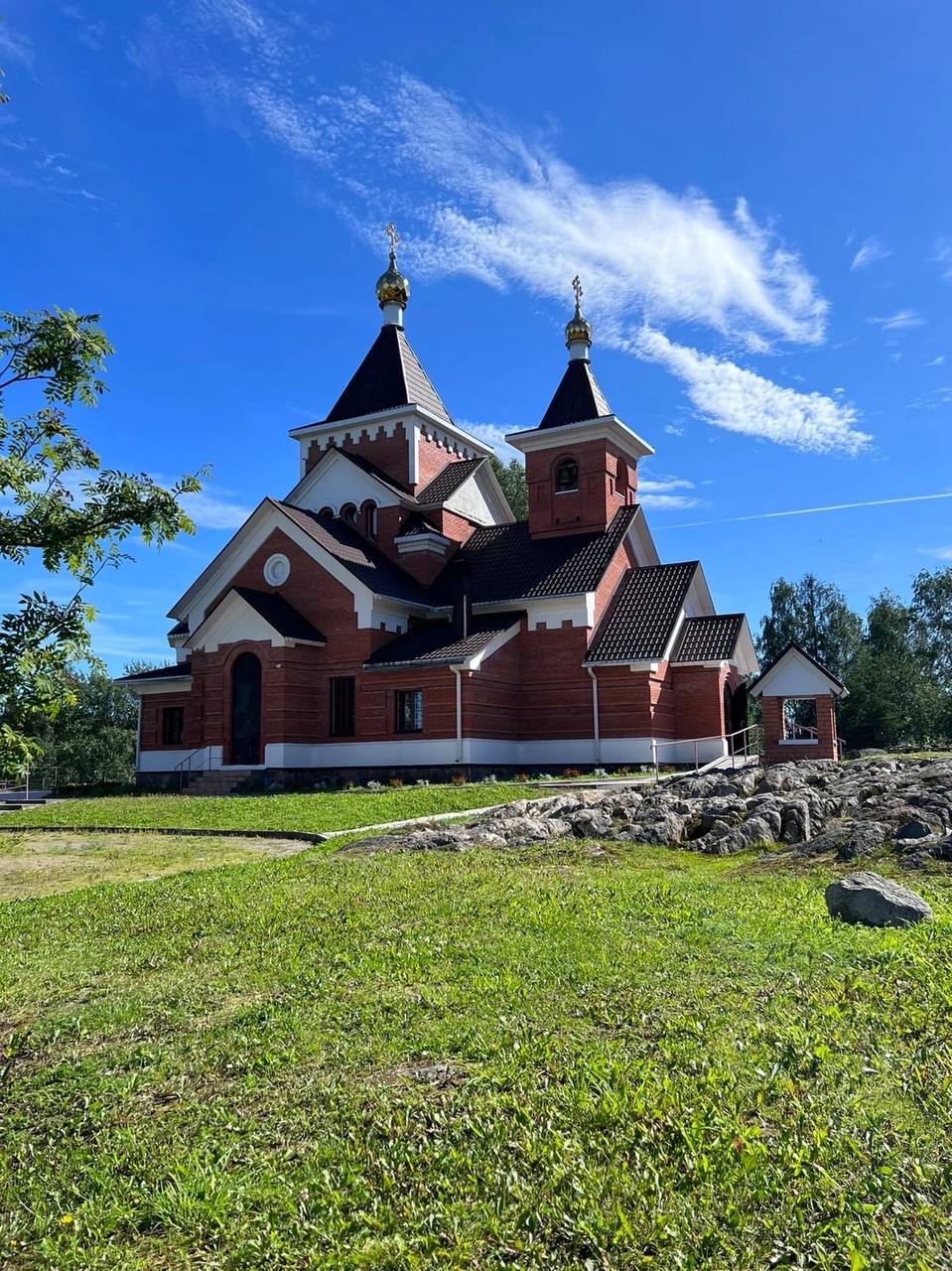 +21%**
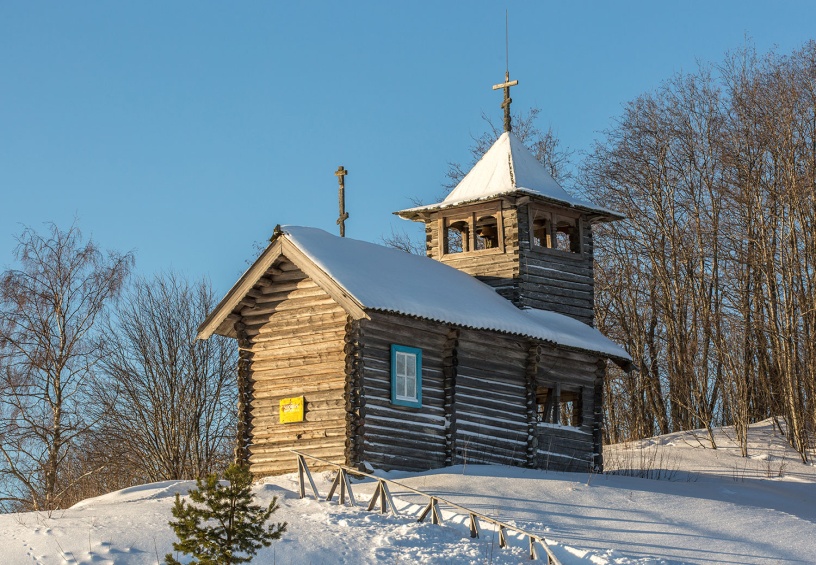 3 203 человек
посетило музей в 2023 г.
Храм Рождества Христова г. Суоярви
Часовня Георгия Победоносца XVI - XVII вв.
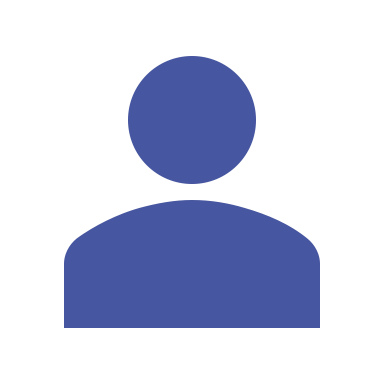 +33%**
81
экскурсия
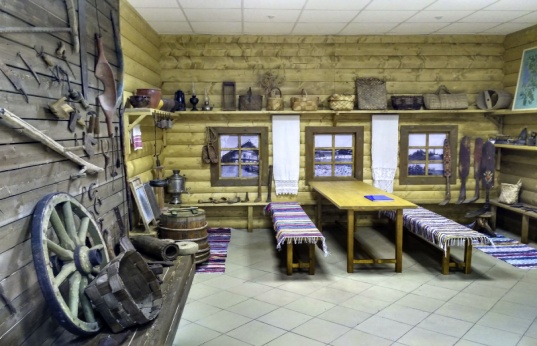 9 временных выставок, 1 передвижная
514 экспонатов
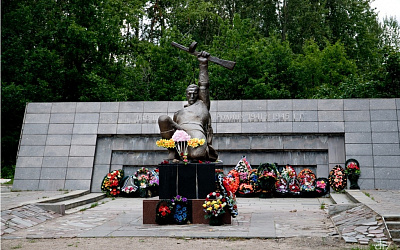 проведена в 2023 г.
Историко-краеведческий музей Суоярвского района
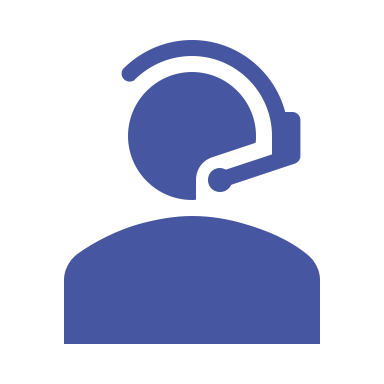 +3576%**
Братская могила советских воинов
1 471
человек
индивидуальных посетителей — 783 человека
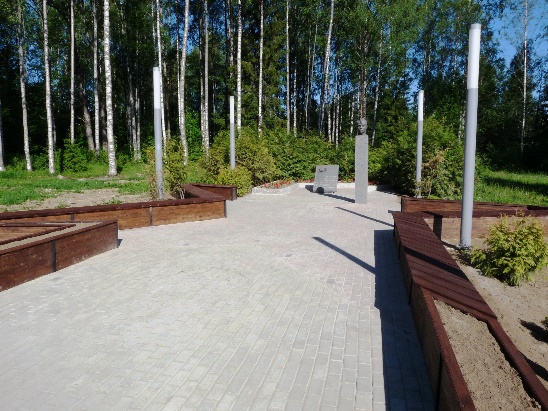 обслужено экскурсиями
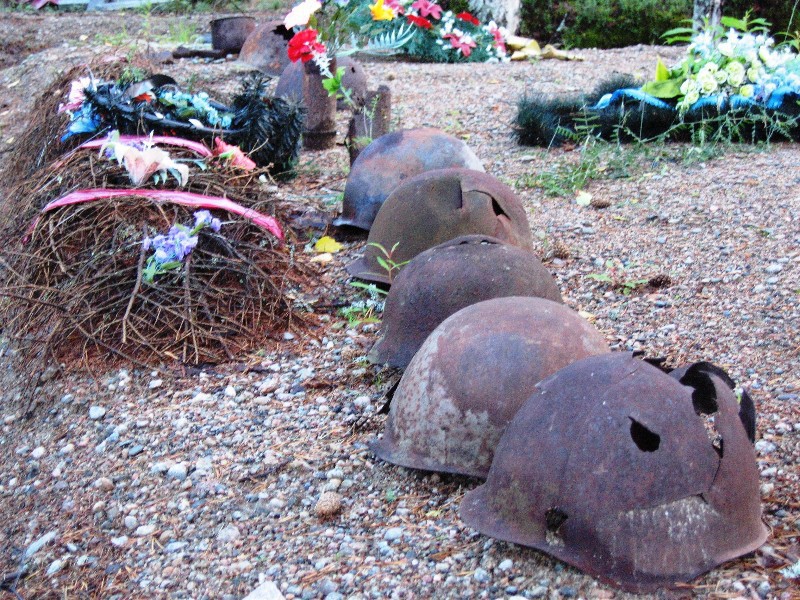 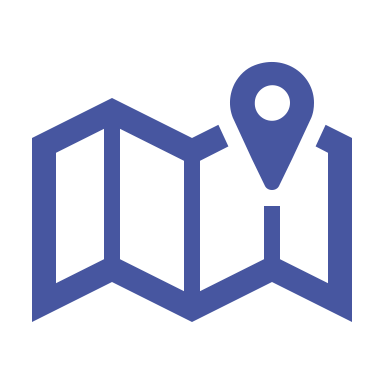 география туристов
Петрозаводск

Сортавала

Москва

Санкт-Петербург
Мурманск

Питкяранта
Могила Героя Советского Союза Петра Абрамовича Тикиляйнена
Военно-мемориальный комплекс Колласъярви
ИНВЕСТИЦИОННЫЙ ПРОФИЛЬ СУОЯРВСКОГО МУНИЦИПАЛЬНОГО ОКРУГА
8
туризм
ТУРИЗМ
ЗНАКОВЫЕ СОБЫТИЯ
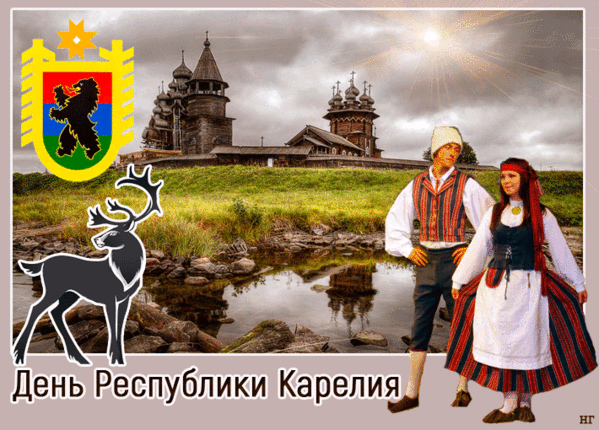 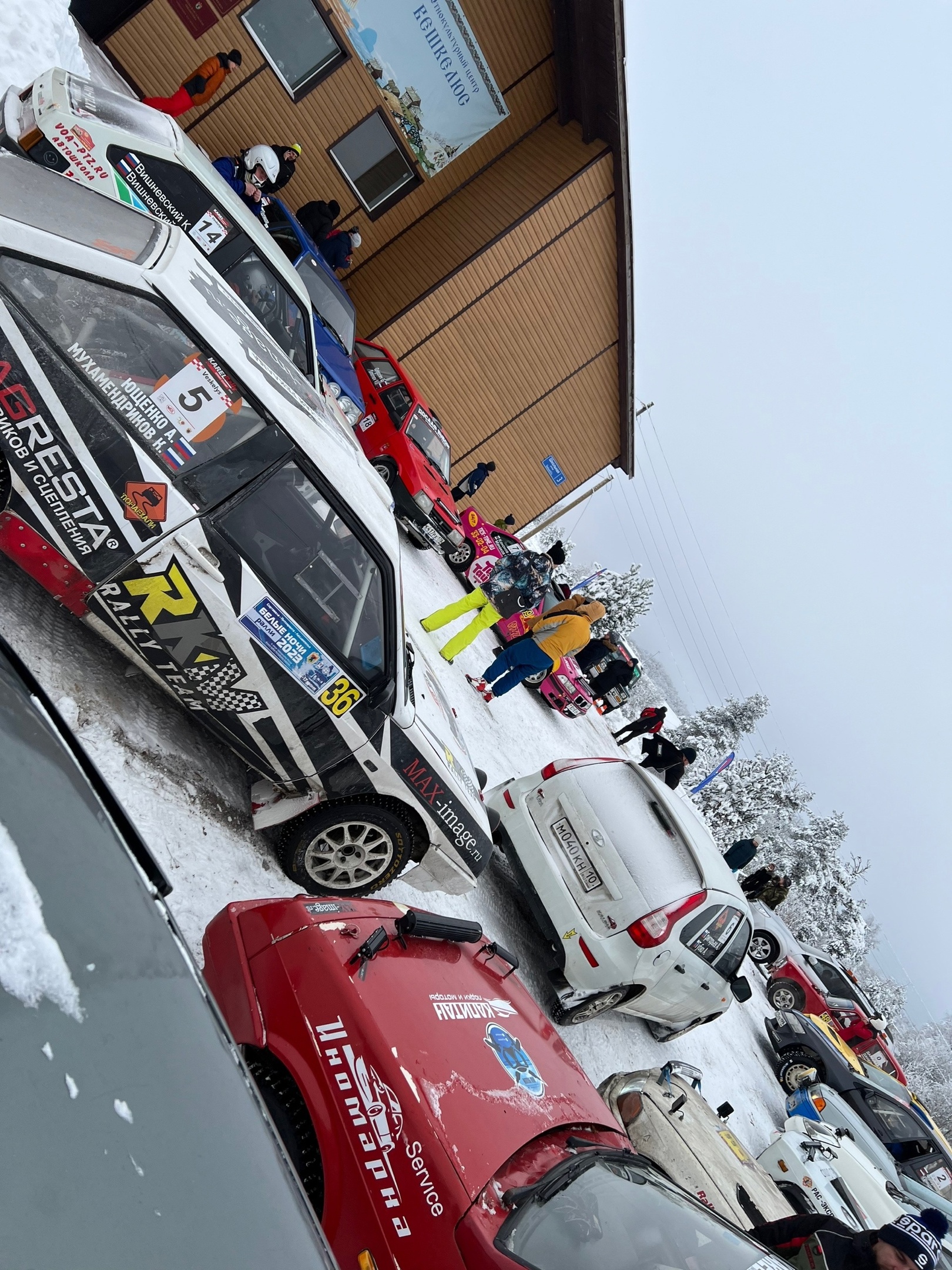 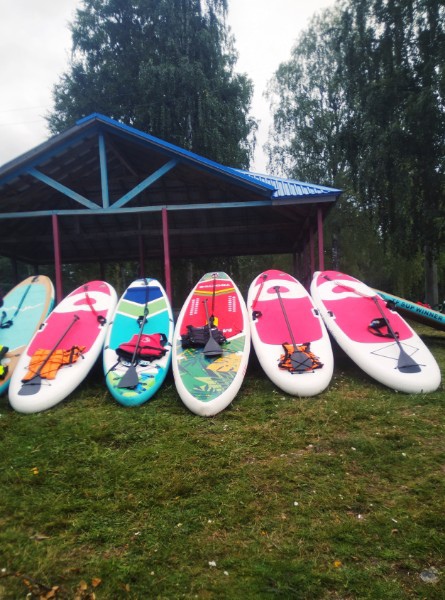 Ралли-спринт "Вешкелица 2023"
Sup-заплыв в г. Суоярви
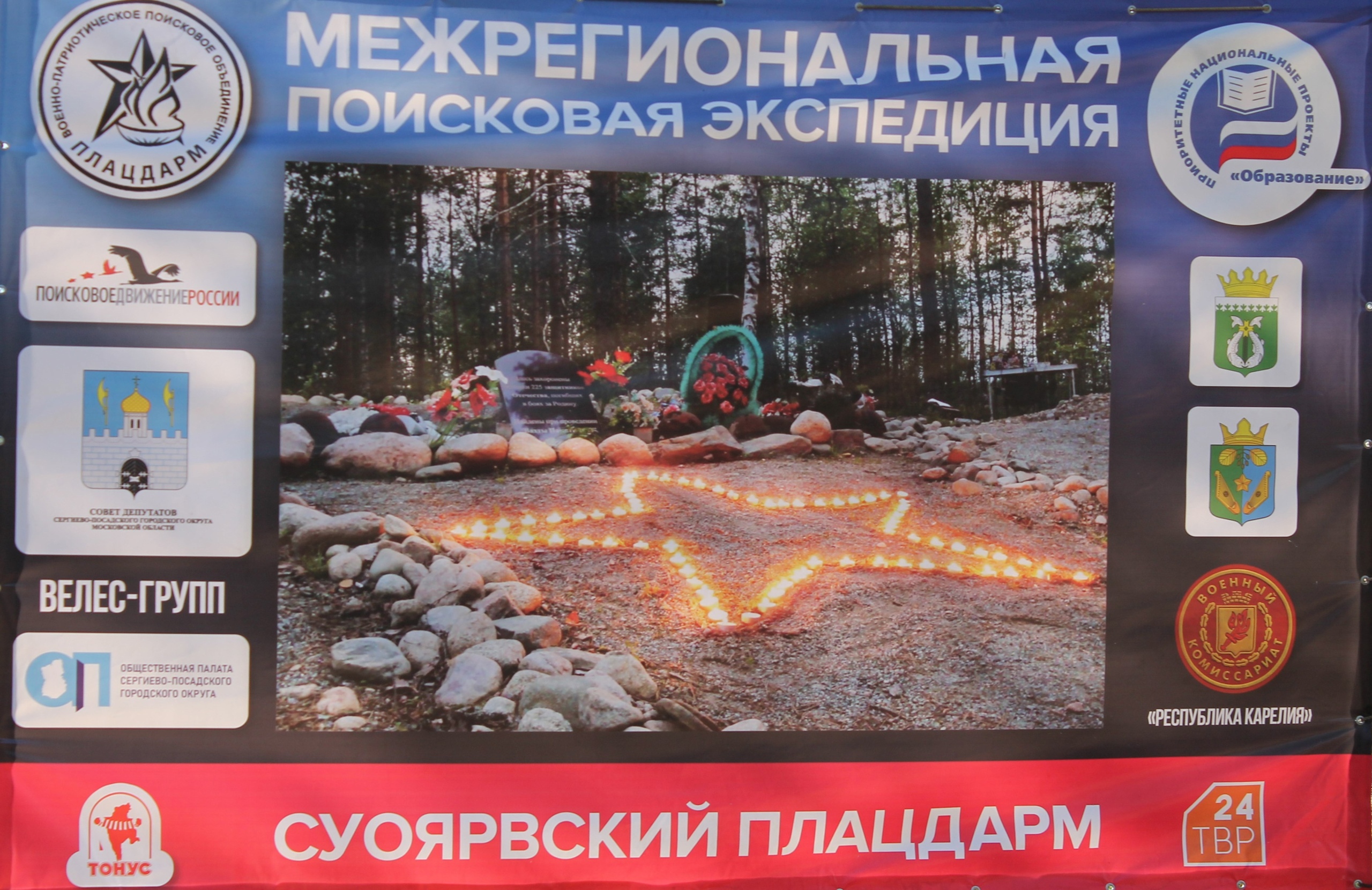 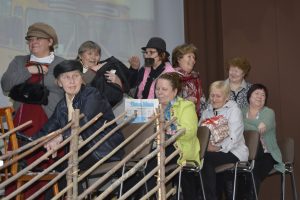 День Республики Карелия  
в городе Суоярви
в 2026 году
ПЛАНИРУЕТСЯ
Благоустройство площади и
      центральных улиц города

проведение масштабных праздничных мероприятий для жителей
Праздник Народного театра «Вот уж смешно» («Kukastu kummua»)
«Суоярвский Плацдарм 2023».
*Юбилейные даты 2022 года
ИНВЕСТИЦИОННЫЙ ПРОФИЛЬ СУОЯРВСКОГО МУНИЦИПАЛЬНОГО ОКРУГА
9
основные организации
ОСНОВНЫЕ ОРГАНИЗАЦИИ
ИНВЕСТИЦИОННЫЙ ПРОФИЛЬ СУОЯРВСКОГО МУНИЦИПАЛЬНОГО ОКРУГА
10
реализуемые инвестиционные проекты
РЕАЛИЗУЕММЫЕ ИНВЕСТИЦИОННЫЕ ПРОЕКТЫ
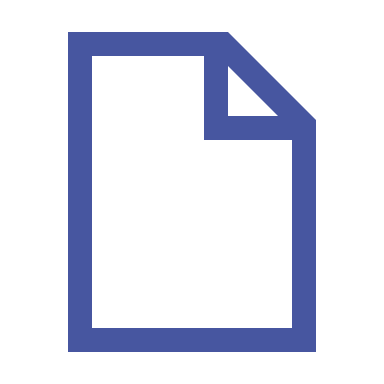 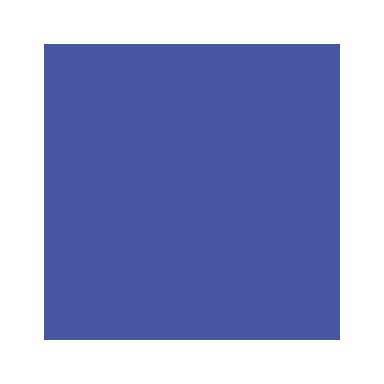 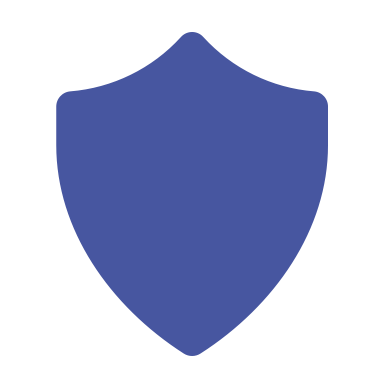 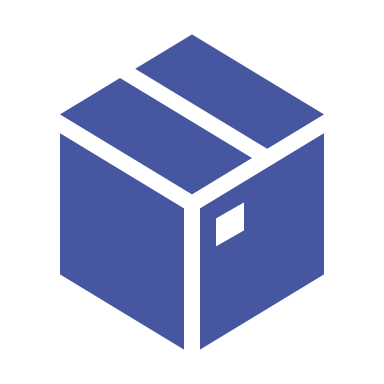 ИНВЕСТИЦИОННЫЙ ПРОФИЛЬ СУОЯРВСКОГО МУНИЦИПАЛЬНОГО ОКРУГА
11
свободные инвестиционные площадки
СВОБОДНЫЕ ИНВЕСТИЦИОННЫЕ ПЛОЩАДКИ
> 200 участков земель с/х
12
11
Greenfield ов
2
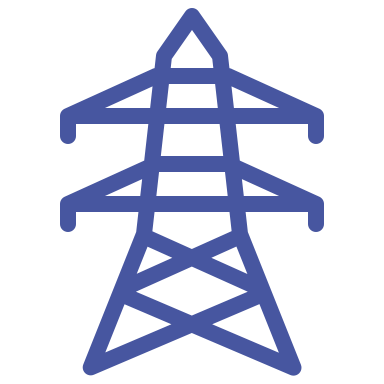 ИНВЕСТИЦИОННЫХ ПЛОЩАДОК
1
Brownfield'a
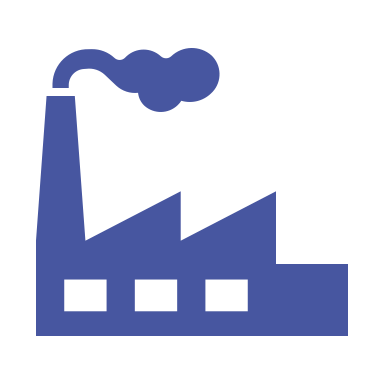 ТАРИФЫ
2
8,28 руб.
электроэнергия (кВт ч.)
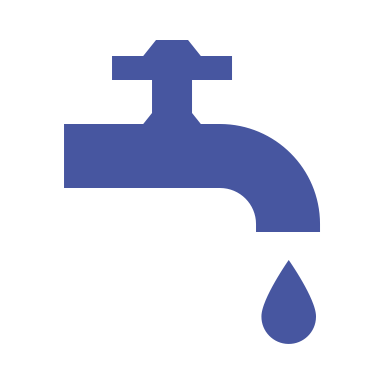 41,66 руб.
холодная вода (м3)
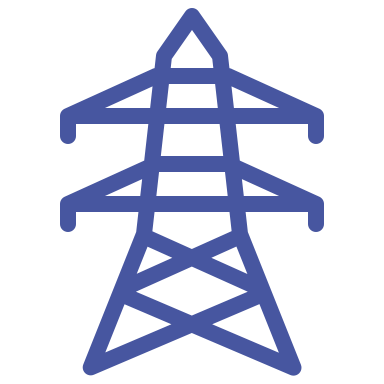 6
6936,68 руб.
отопление (за  ед. энергии)
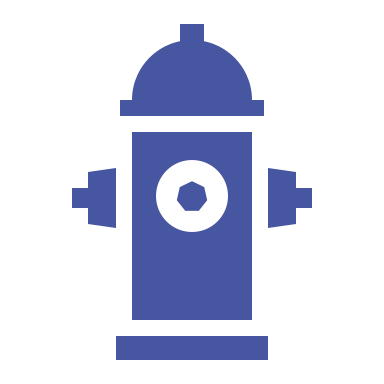 45,62 руб.
водоотведение (м3)
2
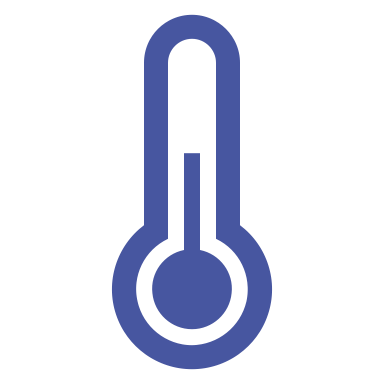 Ознакомиться с подробной информацией о площадках, точках подключения,          ресурсных мощностях, транспортной и инженерной инфраструктуре можно                          на сайте https://kareliainvest.ru/
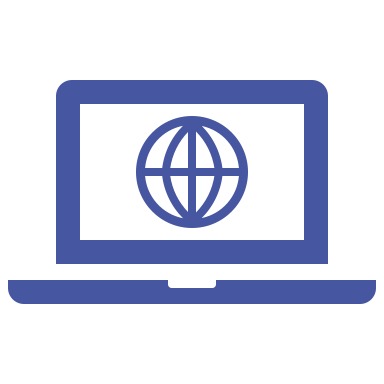 Ознакомиться с реестром муниципального имущества в округе можно                                 на сайте https://suojarvi.ru/working/ekonomik/culture/perechen-munitsipalnogo-imuschestva-dlja-msp/
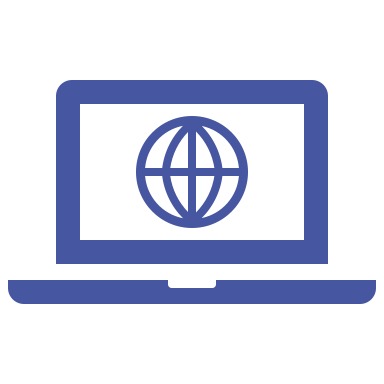 …
количество свободных инвестиционных площадок
ИНВЕСТИЦИОННЫЙ ПРОФИЛЬ СУОЯРВСКОГО МУНИЦИПАЛЬНОГО ОКРУГА
12
меры господдержки
МЕРЫ ГОСУДАРСТВЕННОЙ ПОДДЕРЖКИ
Адрес:
г. Петрозаводск, наб. Гюллинга, 112 этаж, офис 2.

Телефон и факс
8 (8142) 672064

Электронная почта: 
export@kr-rk.ru
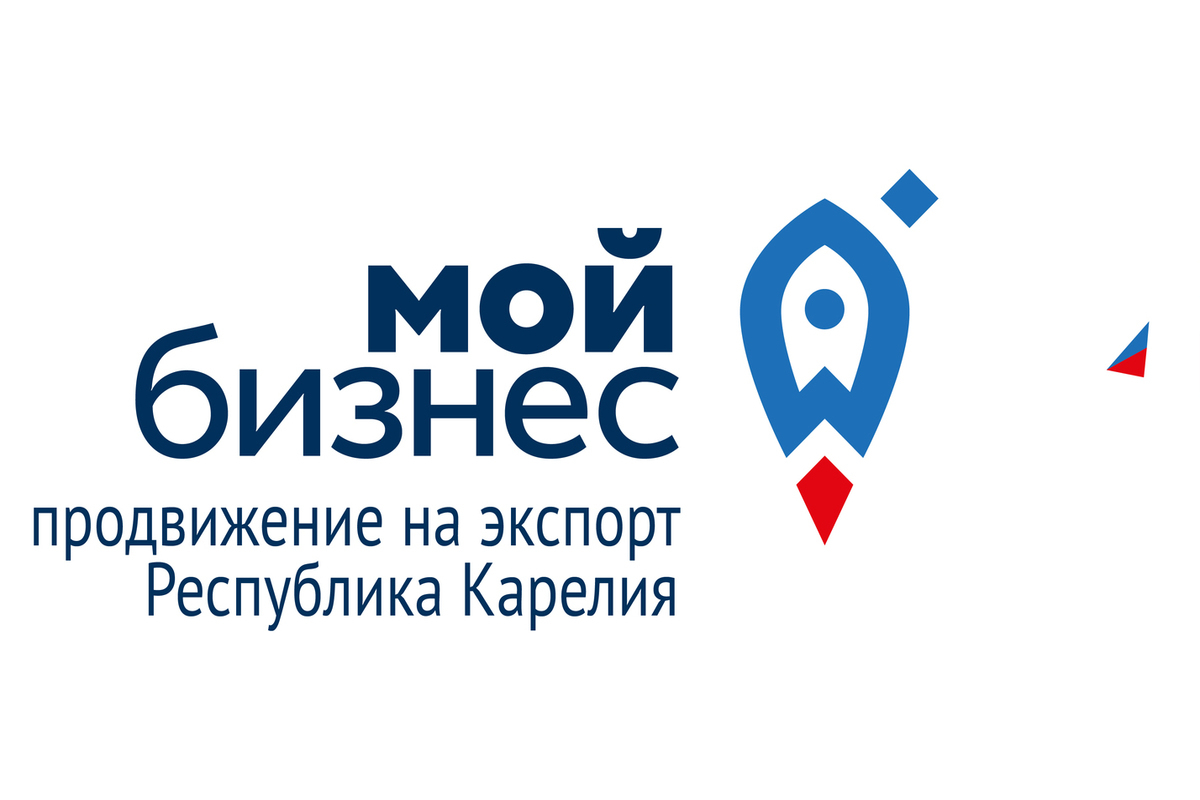 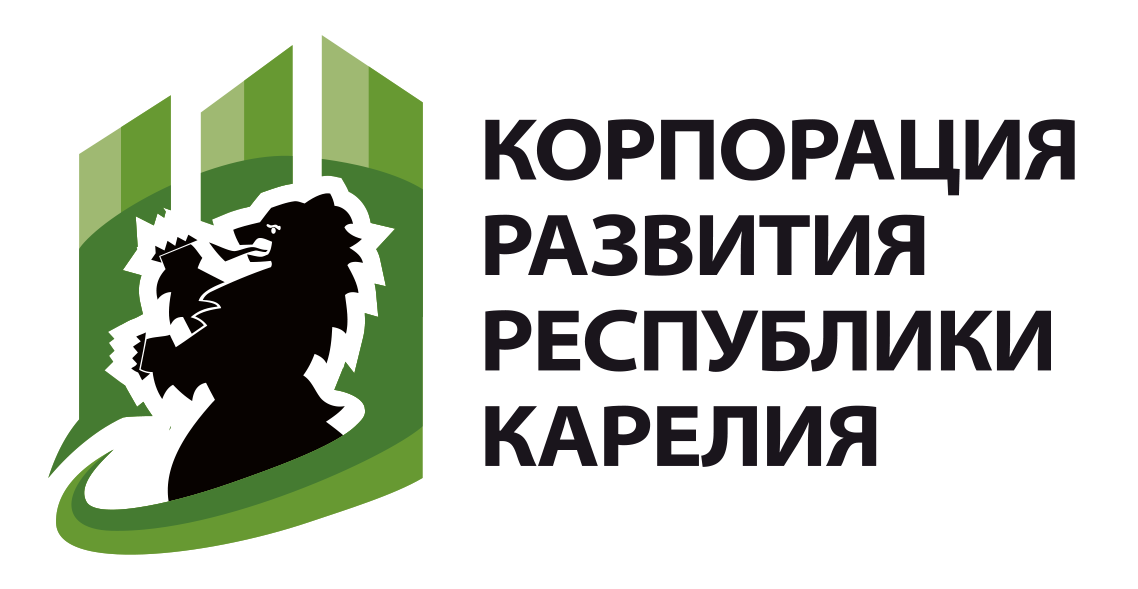 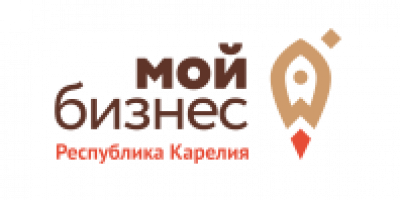 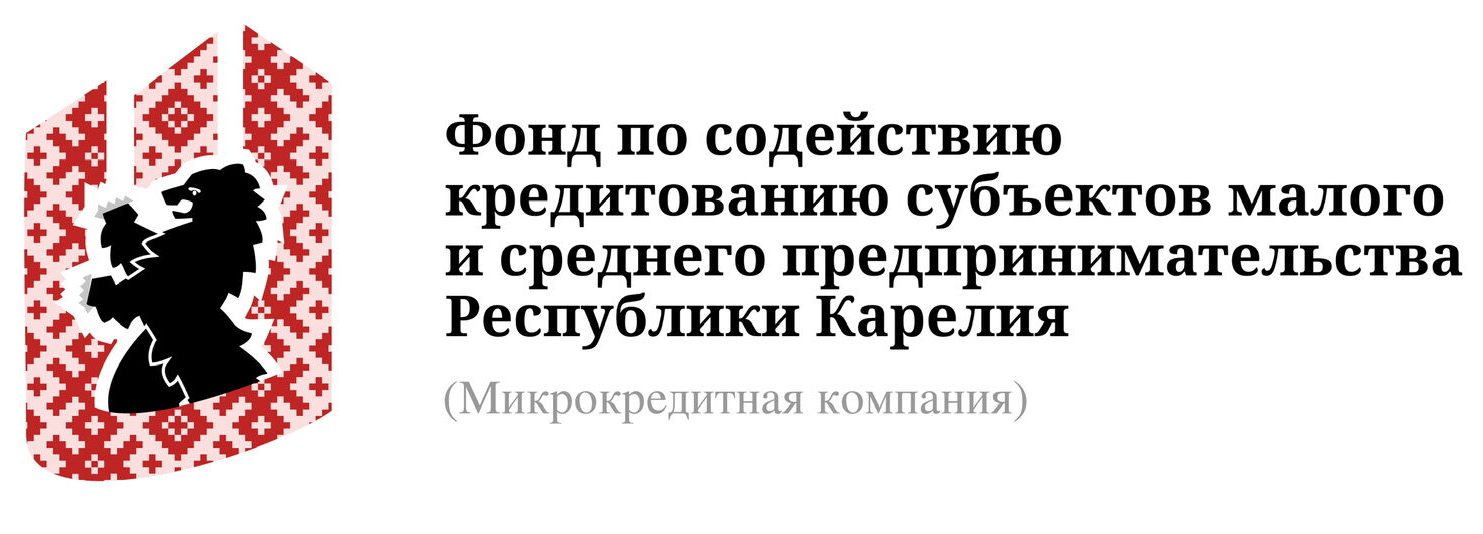 Фонд «Центр поддержки экспорта Республики Карелия»
Фонд по содействию кредитованию субъектов малого и среднего предпринимательства Республики Карелия
АО «Корпорация развития Республики Карелия»
Центр «Мой Бизнес»
Адрес:
Республика Карелия, г. Петрозаводск, наб. Гюллинга, 11, офис 19

Телефон и факс
8 (8142) 44-54-008 (800) 100-29-80

Электронная почта:
info@mb10.ru
Адрес:
Республика Карелия, г. Петрозаводск, наб. Гюллинга, 11,

Телефон и факс
8 (8142) 44-54-00

Электронная почта:
info@mb10.ru
Адрес:
Республика Карелия, г. Петрозаводск, наб. Гюллинга, 11, офис 11

Телефон и факс
8 (8142) 67-20-61; 67-20-51

Электронная почта:
fsk.karelia@yandex.ru
garfond.karelia.ru
https://export10.ru/
info@kr-rk.ru
https://kr-rk.ru
ИНВЕСТИЦИОННЫЙ ПРОФИЛЬ СУОЯРВСКОГО МУНИЦИПАЛЬНОГО ОКРУГА
13
меры господдержки
МИНИСТЕРСТВА, ОКАЗЫВАЮЩИЕ ПОДДЕРЖКУ ПРЕДПРИНИМАТЕЛЯМ И ИНВЕСТОРАМ
МИНИСТЕРСТВО ЭКОНОМИЧЕСКОГО РАЗВИТИЯ РЕСПУБЛИКИ КАРЕЛИЯ
Республика Карелия, г. Петрозаводск, ул. Андропова, д.2
Телефон 8 (8142) 79-23-00
Официальный сайт - http://economy.karelia.ru
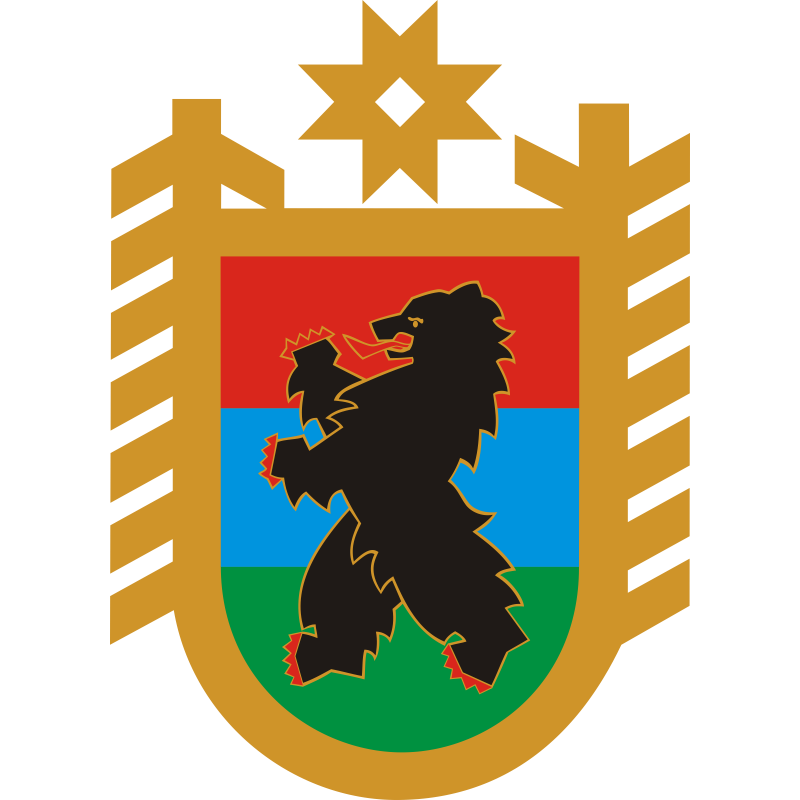 МИНИСТЕРСТВО ПРОМЫШЛЕННОСТИ И ТОРГОВЛИ РЕСПУБЛИКИ КАРЕЛИЯ
 Республика Карелия, г. Петрозаводск, ул. Андропова, д.2
Телефон 8 (8142) 44-57-27
Официальный сайт - https://minprom.gov.karelia.ru
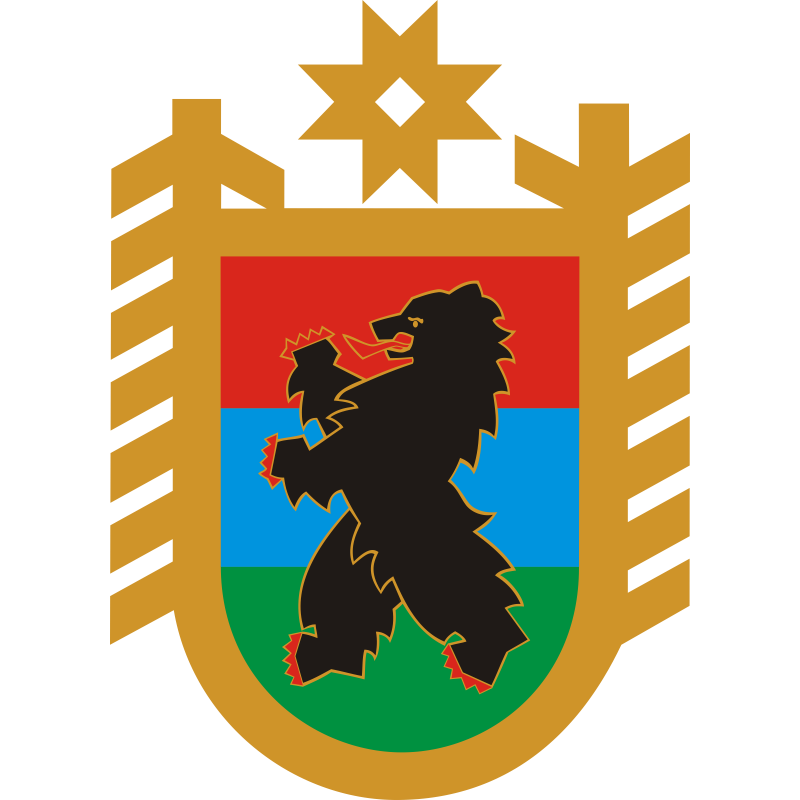 МИНИСТЕРСТВО ИМУЩЕСТВЕННЫХ И ЗЕМЕЛЬНЫХ ОТНОШЕНИЙ РЕСПУБЛИКИ КАРЕЛИЯ 
Республика Карелия, г. Петрозаводск, ул. Герцена, 13
Телефон 8 (8142) 55-92-93  
Официальный сайт  - https://property.gov.karelia.ru
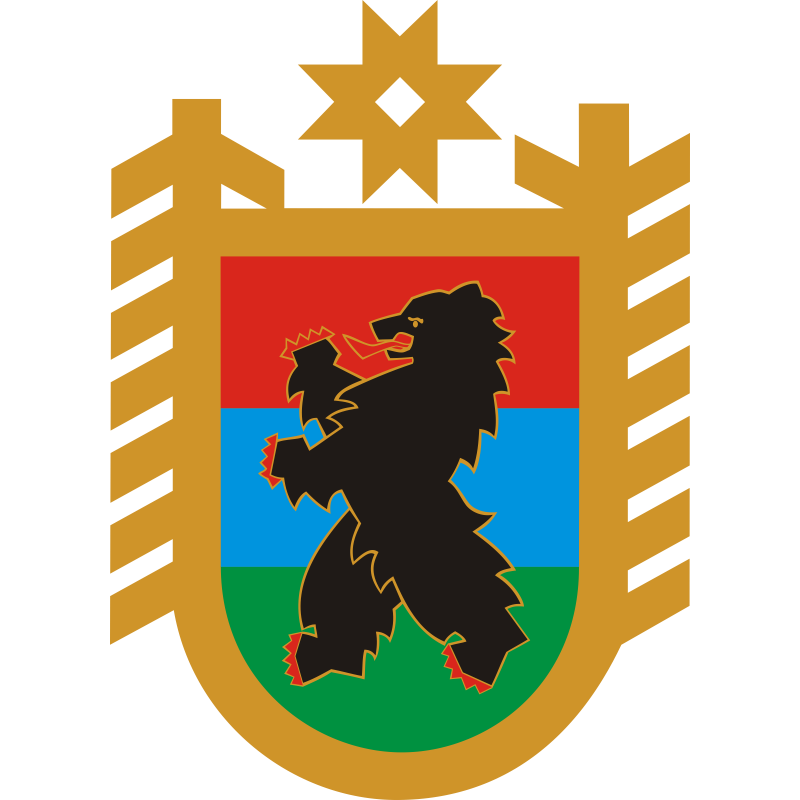 МИНИСТЕРСТВО СЕЛЬСКОГО И РЫБНОГО ХОЗЯЙСТВА РЕСПУБЛИКИ КАРЕЛИЯ
 Республика Карелия, г. Петрозаводск, ул. Свердлова, 8 
Телефон 8 (8142) 55-93-01
Официальный сайт  - https://mcx.gov.karelia.ru
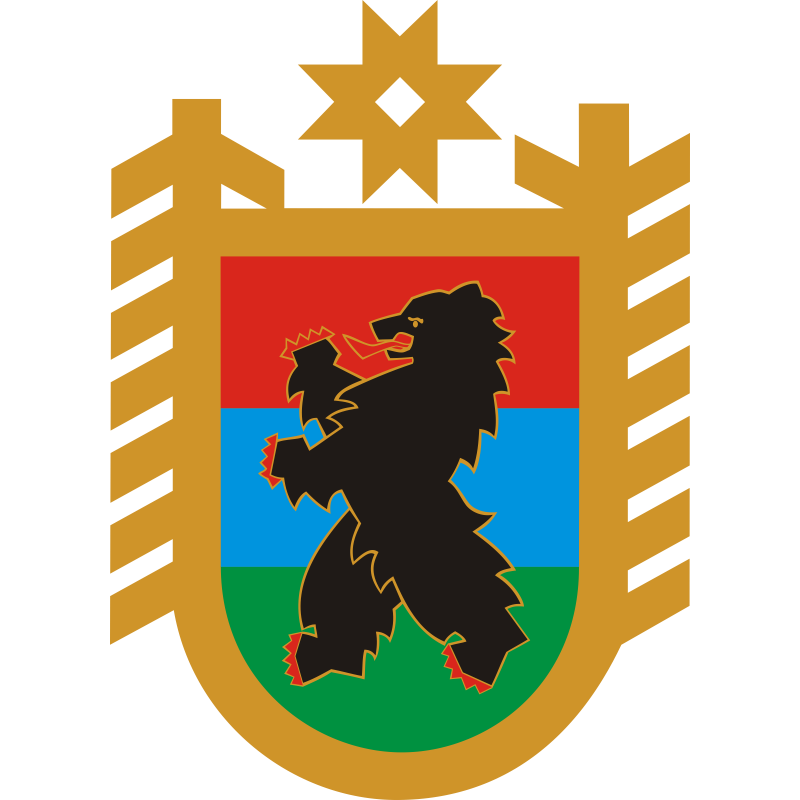 ИНВЕСТИЦИОННЫЙ ПРОФИЛЬ СУОЯРВСКОГО МУНИЦИПАЛЬНОГО ОКРУГА
14
контакты
КОНТАКТЫ
ЦЕНТР ПОДДЕРЖКИ ПРЕДПРИНИМАТЕЛЬСТВА
АО  «Корпорация развития Республики Карелия»
ИНВЕСТИЦИОННЫЙ УПОЛНОМОЧЕННЫЙ
ХЛОПКИНА Олеся Александровна
Республика Карелия, г. Петрозаводск, наб. Гюллинга, 11,
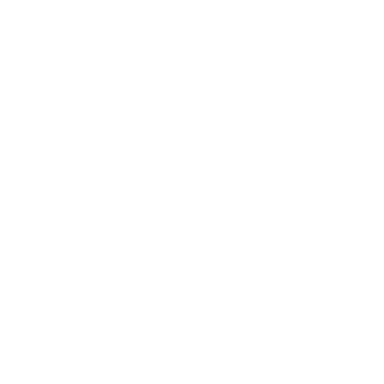 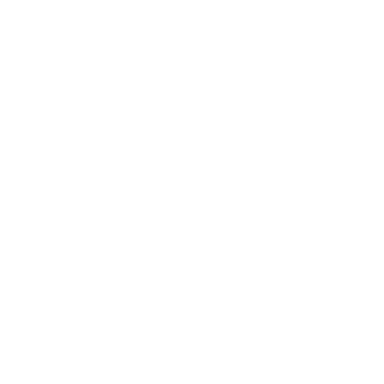 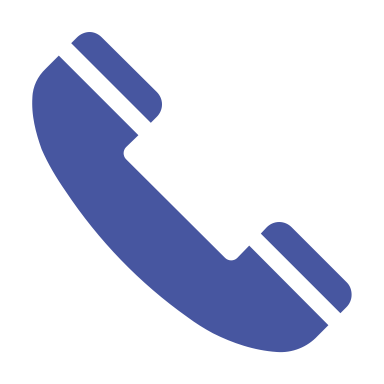 8 (8142) 44-54-00
8(81457) 5-10-58
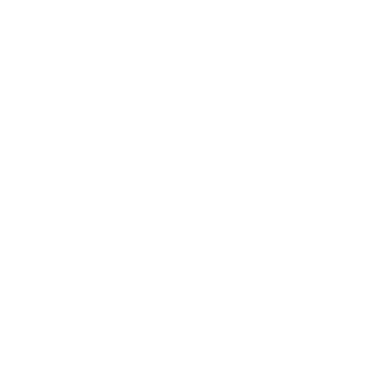 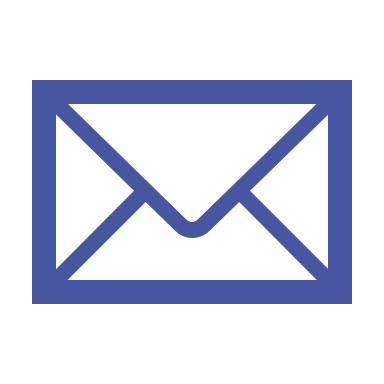 info@kr-rk.ru
khlopkinao@bk.ru
Заместитель главы администрации
АДМИНИСТРАЦИЯ  СУОЯРВСКОГО МУНИЦИПАЛЬНОГО ОКРУГА
ИНВЕСТИЦИОННЫЙ УПОЛНОМОЧЕННЫЙ
ВАНИЕВА Александра Игоревна
+ 7 964 317 83 19 8(81457) 5-14-72
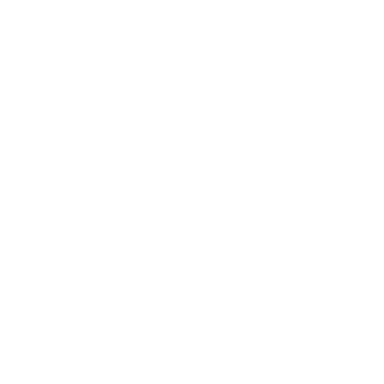 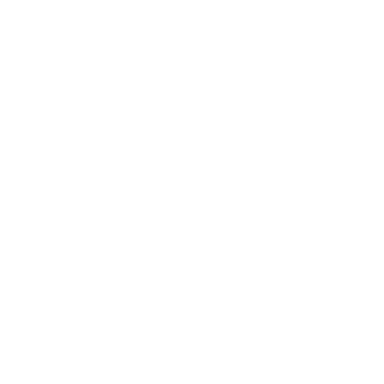 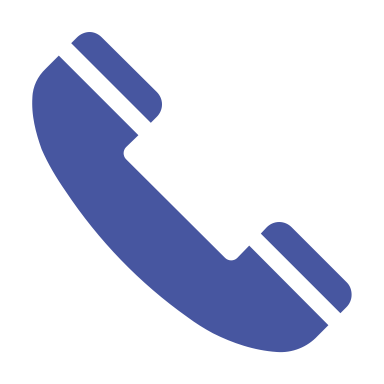 Республика Карелия, г. Суоярви, ул.Шельшакова, д.6
+8(81457)5-14-80
Начальник отдела по развитию предпринимательства и инвестиционной политики
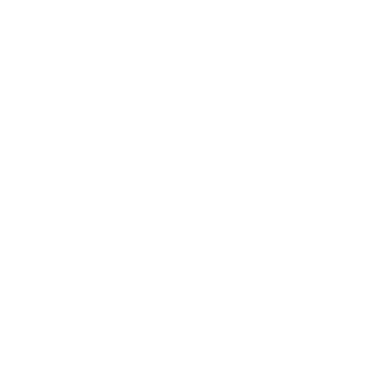 suodistrict@onego.ru
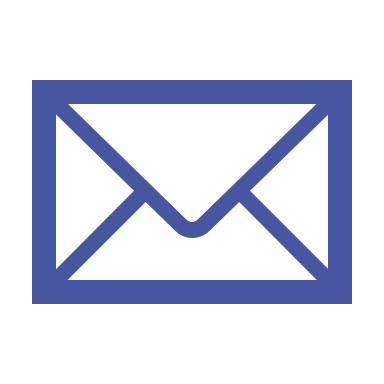 ekonom_suo3@mail.ru
Начальник отдела инвестиционной политики Министерства экономического развития Республики Карелия
      Долгих Артем Сергеевич
         8 (8142) 55-98-09                   dolgih@economy.onego.ru         доб. 405
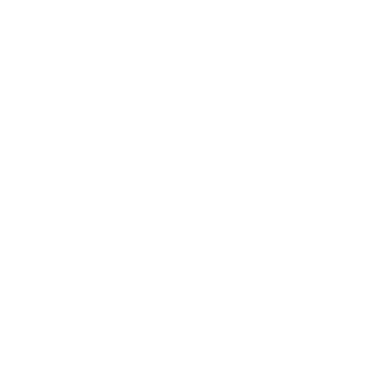 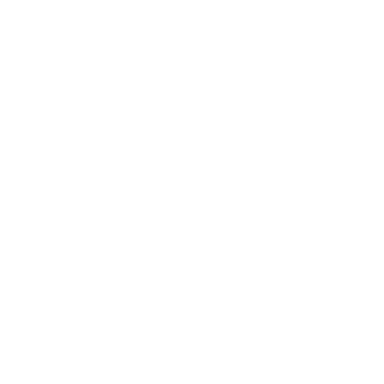 ИНВЕСТИЦИОННЫЙ ПРОФИЛЬ СУОЯРВСКОГО МУНИЦИПАЛЬНОГО ОКРУГА
15
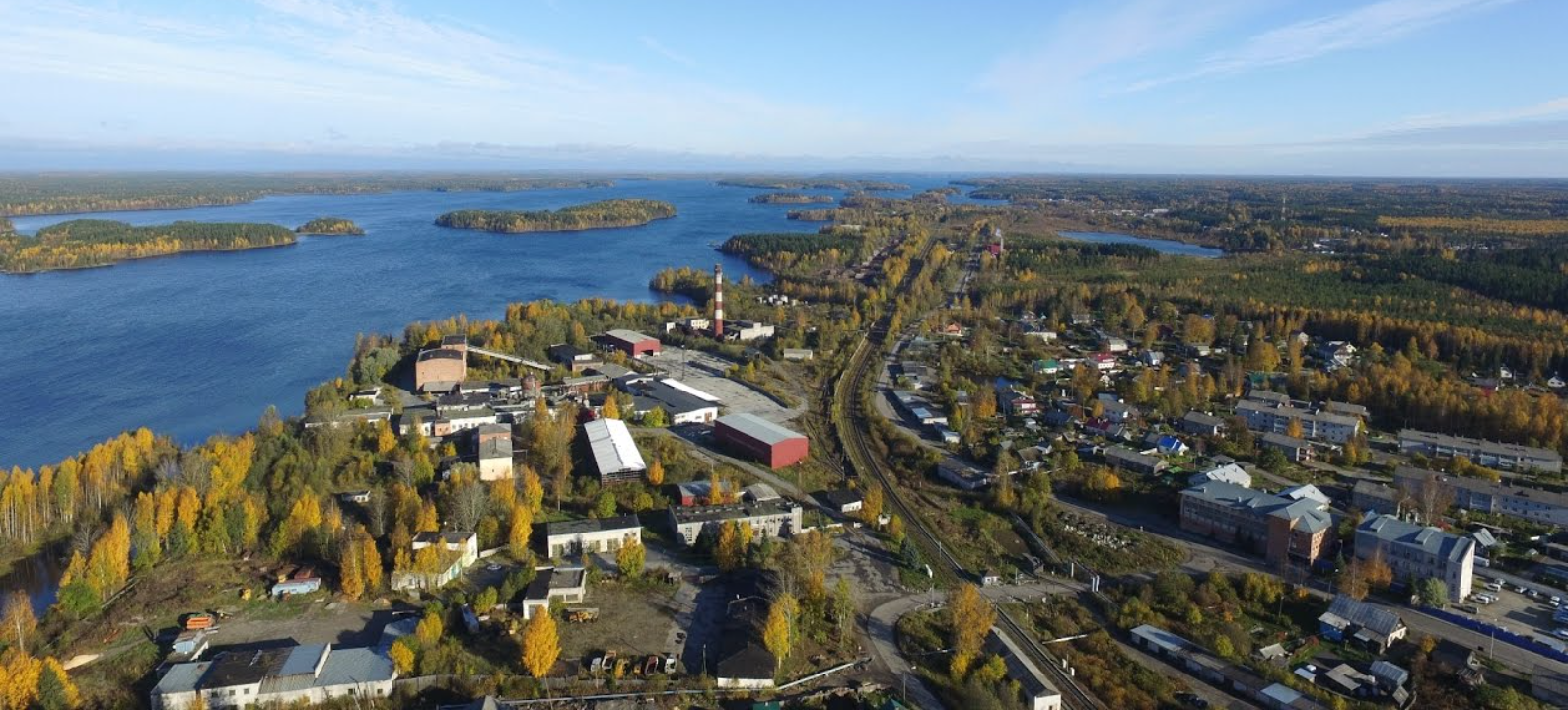 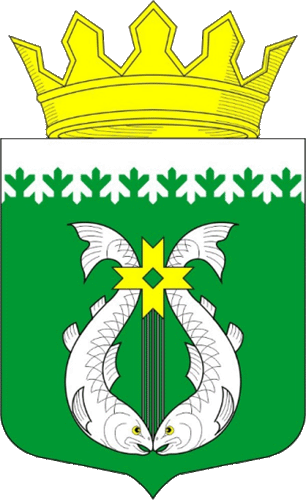 ИНВЕСТИЦИОННЫЙ ПРОФИЛЬ СУОЯРВСКОГО МУНИЦИПАЛЬНОГО ОКРУГА